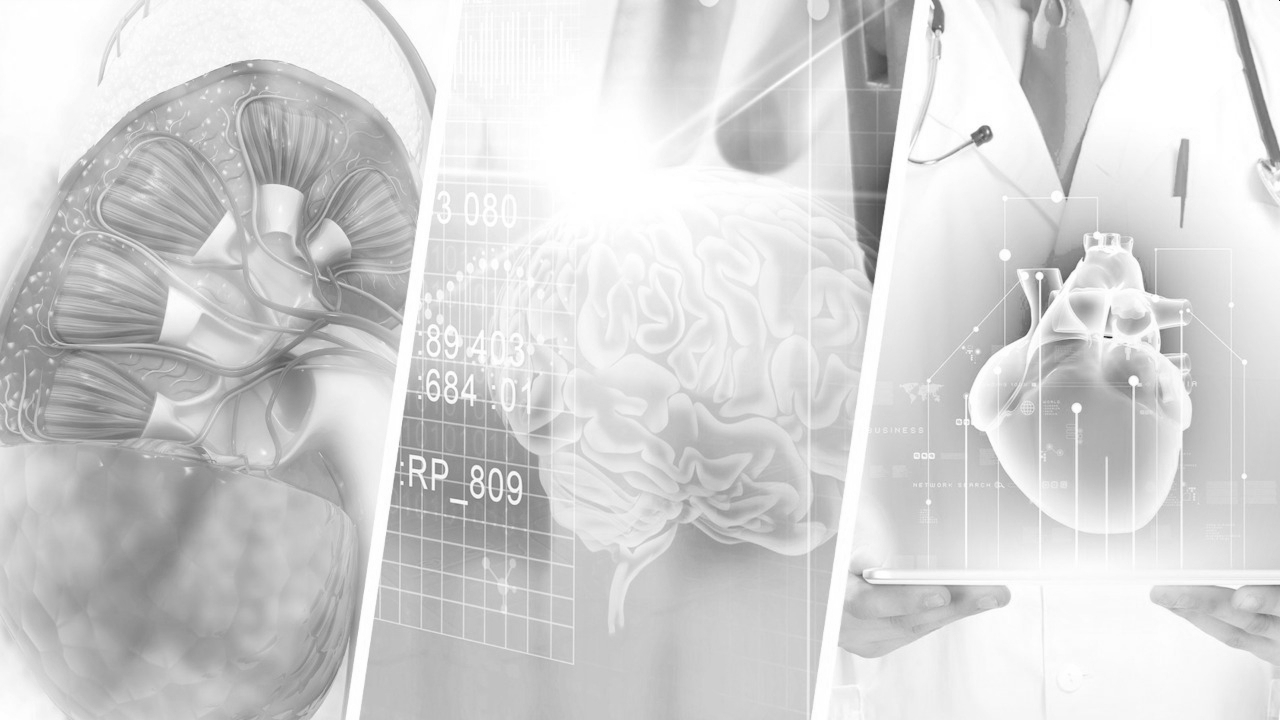 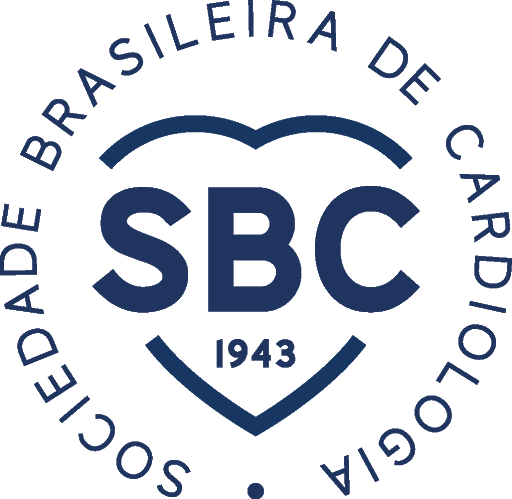 HIPERTENSÃO ARTERIAL SECUNDÁRIA
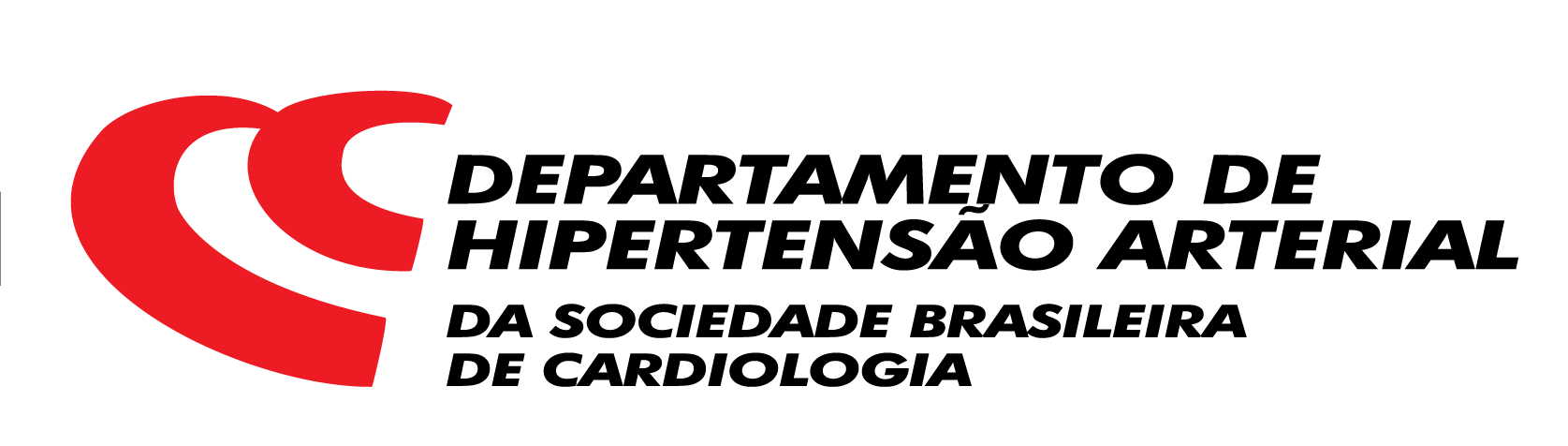 DIRETRIZES BRASILEIRAS
CAPÍTULO 15
DA HIPERTENSÃO ARTERIAL 2020
Coordenador: Juan Carlos Yugar-toledo 
Coordenadores Adjuntos: Luciano Ferreira Drager e Cibele Isaac Saad Rodrigues
Membros: Osni Moreira Filho, Oswaldo Passarelli Júnior e Madson Queiroz de Almeida, Leda Daud Lotaif
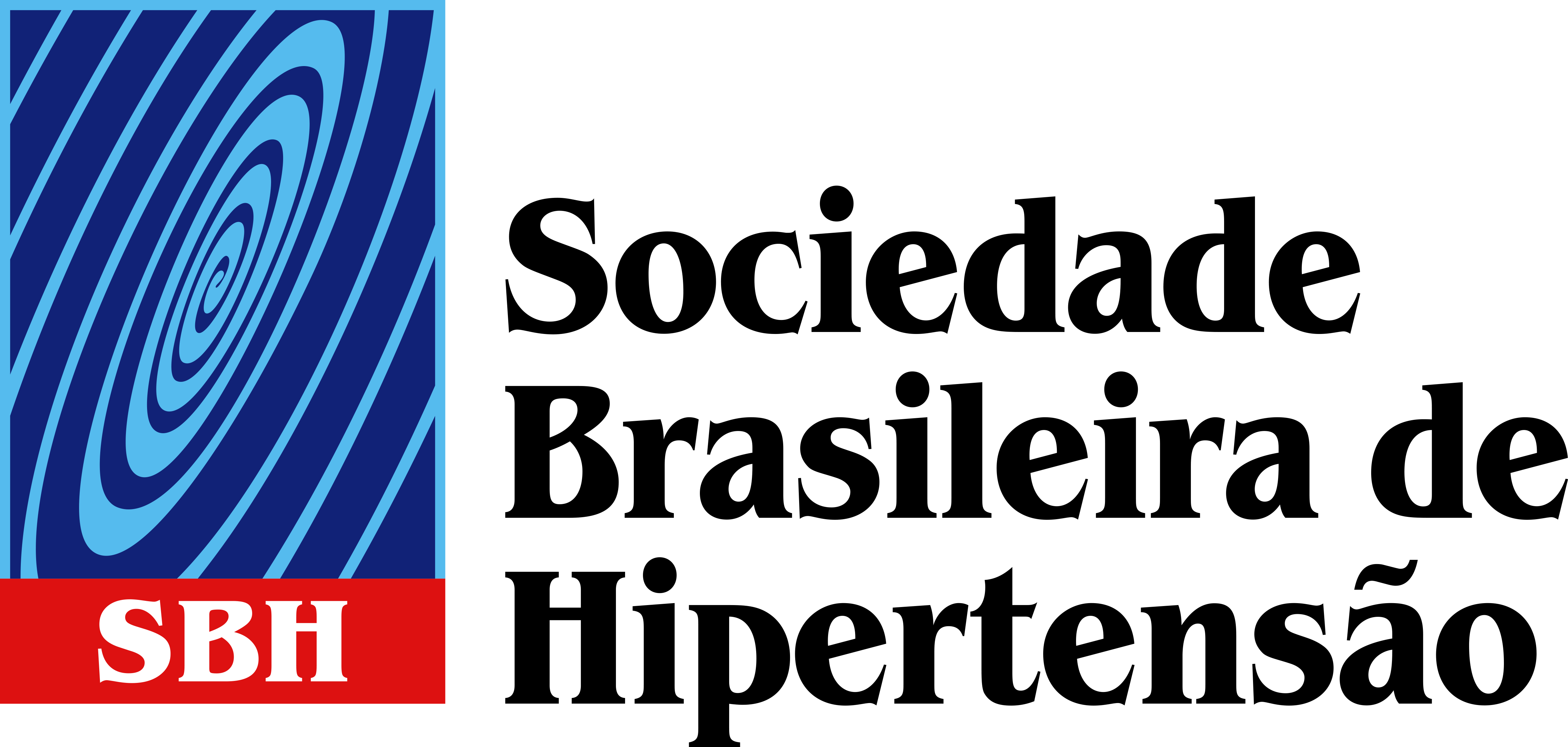 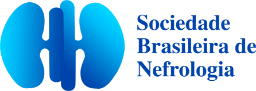 DECLARAÇÃO
DE CONFLITO DE INTERESSES
De acordo com a Resolução 1595/2000 do Conselho Federal de Medicina e com a RDC 96/2008 da ANVISA, declaro:
🗸Palestrante de XXXXXX, XXXXXX, XXXXXX, XXXXXX, XXXXXXX e XXXXXXX.
🗸 Consultor da XXXXXXXX

Os meus pré-requisitos para participar desta atividade são a autonomia do pensamento científico, a interdependência de opiniões e a liberdade de expressão.

Nome Sobrenome
CRM XXXXX
HIPERTENSÃO ARTERIAL SECUNDÁRIA
INDÍCIOS
Barroso WKS, Rodrigues CIS, Bortolotto LA, Mota-Gomes MA, Brandão AA, 
Feitosa ADM, et al. Diretrizes Brasileiras de Hipertensão Arterial – 2020. 
Arq. Bras. Cardiol. 2021;116(3):516-658.
PRINCIPAIS CAUSAS
DE HIPERTENSÃO SECUNDÁRIA
HIPERTENSÃO ARTERIAL SECUNDÁRIA
HORMÔNIOS EXÓGENOS, MEDICAMENTOS, DROGAS OU SUBSTÂNCIAS EXÓGENAS
CAUSAS NÃO ENDÓCRINAS
CAUSAS ENDÓCRINAS
Hiperaldosteronismo primário;
Feocromocitoma e paragangliomas;
Hiper e hipotireoidismo;
Hiperparatireoidismo;
Síndrome de Cushing;
Obesidade;
Acromegalia;
HORMÔNIOS EXÓGENOS
Corticosteróides, Anticoncepcionais hormonais orais e EPO;

FÁRMACOS E DROGAS
IMUNOSUPRESSORES: Ciclosporina e tacrolimo;
ANTI-INFLAMATÓRIOS NÃO ESTERÓIDES;

SIMPATOMIMÉTICOS
(descongestionantes)
ANOREXÍGENOS SACIETÓGENOS: Anfepramona, sibutramina;

ANTIDEPRESSIVOS
Inibidores da monoaminooxidase  e tricíclicos;

SUBSTÂNCIAS EXÓGENAS
Álcool, Anfetaminas, cocaína e outras drogas ilícitas
Doença renal crônica;
Estenose da artéria renal;
Apneia obstrutiva do sono;
Coarctação da aorta;
Barroso WKS, Rodrigues CIS, Bortolotto LA, Mota-Gomes MA, Brandão AA, 
Feitosa ADM, et al. Diretrizes Brasileiras de Hipertensão Arterial – 2020. 
Arq. Bras. Cardiol. 2021;116(3):516-658.
PRINCIPAIS CAUSAS DE HIPERTENSÃO SECUNDÁRIA
SINAIS INDICATIVOS E RASTREAMENTO DIAGNÓSTICO
Barroso WKS, Rodrigues CIS, Bortolotto LA, Mota-Gomes MA, Brandão AA, 
Feitosa ADM, et al. Diretrizes Brasileiras de Hipertensão Arterial – 2020. 
Arq. Bras. Cardiol. 2021;116(3):516-658.
PRINCIPAIS CAUSAS DE HIPERTENSÃO SECUNDÁRIA
SINAIS INDICATIVOS E RASTREAMENTO DIAGNÓSTICO
Barroso WKS, Rodrigues CIS, Bortolotto LA, Mota-Gomes MA, Brandão AA, 
Feitosa ADM, et al. Diretrizes Brasileiras de Hipertensão Arterial – 2020. 
Arq. Bras. Cardiol. 2021;116(3):516-658.
PRINCIPAIS CAUSAS DE HIPERTENSÃO SECUNDÁRIA
SINAIS INDICATIVOS E RASTREAMENTO DIAGNÓSTICO
Barroso WKS, Rodrigues CIS, Bortolotto LA, Mota-Gomes MA, Brandão AA, 
Feitosa ADM, et al. Diretrizes Brasileiras de Hipertensão Arterial – 2020. 
Arq. Bras. Cardiol. 2021;116(3):516-658.
PRINCIPAIS CAUSAS DE HIPERTENSÃO SECUNDÁRIA
SINAIS INDICATIVOS E RASTREAMENTO DIAGNÓSTICO
Barroso WKS, Rodrigues CIS, Bortolotto LA, Mota-Gomes MA, Brandão AA, 
Feitosa ADM, et al. Diretrizes Brasileiras de Hipertensão Arterial – 2020. 
Arq. Bras. Cardiol. 2021;116(3):516-658.
DIAGNÓSTICO DE DOENÇA RENOVASCULAR
RECOMENDAÇÕES
Barroso WKS, Rodrigues CIS, Bortolotto LA, Mota-Gomes MA, Brandão AA, 
Feitosa ADM, et al. Diretrizes Brasileiras de Hipertensão Arterial – 2020. 
Arq. Bras. Cardiol. 2021;116(3):516-658.
SUSPEITA DE ESTENOSE DE ARTÉRIA RENAL
FLUXOGRAMA DE INVESTIGAÇÃO
Rastreamento de suspeita de hipertensão renovascular
Ultrassom Doppler de artérias renais com cálculo de fluxo e do índice de resistividade.  
* (Operador dependente)
Doppler Renal -
Quadro Clínico +
Doppler Renal +
Quadro Clínico +
Acompanhamento clínico até que se justifique nova investigação
Angiografia por RNM, subtração digital ou BOLD (RFG-e>30 ml/min)
TC espiral (RFG-e>60 ml/min) +
Angiografia de artérias renais (padrão ouro) (I B)
Se indicado, tratamento intervencionista
Barroso WKS, Rodrigues CIS, Bortolotto LA, Mota-Gomes MA, Brandão AA, 
Feitosa ADM, et al. Diretrizes Brasileiras de Hipertensão Arterial – 2020. 
Arq. Bras. Cardiol. 2021;116(3):516-658.
APNEIA OBSTRUTIVA DO SONO (AOS)
FREQUÊNCIA DOS PRINCIPAIS FATORES DE RISCOS E SINTOMAS/SINAIS CLÍNICOS SUGESTIVOS DA AOS MODIFICADO DE GOTTLIEB ET AL
Barroso WKS, Rodrigues CIS, Bortolotto LA, Mota-Gomes MA, Brandão AA, 
Feitosa ADM, et al. Diretrizes Brasileiras de Hipertensão Arterial – 2020. 
Arq. Bras. Cardiol. 2021;116(3):516-658.
CPAP
PREDITORES DE MELHOR RESPOSTA PRESSÓRICA COM O CPAP
Barroso WKS, Rodrigues CIS, Bortolotto LA, Mota-Gomes MA, Brandão AA, 
Feitosa ADM, et al. Diretrizes Brasileiras de Hipertensão Arterial – 2020. 
Arq. Bras. Cardiol. 2021;116(3):516-658.
HIPERALDOSTERONISMO PRIMÁRIO
FLUXOGRAMA DE INVESTIGAÇÃO DIAGNÓSTICA
Rastreamento positivo para HP:
Aldosterona ≥10 ng/dL e Relação A/R ≥2,0 ou A/APR ≥30 (corrigir K+)
Renina suprimida, Aldosterona >20 e hipocalemia
Realizar teste da furosemida 
ou infusão salina
Sem indicação de 
teste confirmatório
Teste positivo:
Aldosterona >6,0 ng/dL após teste infusão salina sentado
R <13 uUI/mL (APR <2 ng/mL/h) após teste da furosemida EV
TC com cortes finos de 
suprarrenais com contraste
Adaptado de Vilela & Almeida. Arch Endocrinol Metab 2016
HIPERALDOSTERONISMO PRIMÁRIO
ORIENTAÇÃO TERAPÊUTICA
TOMOGRAFIA
Normal
Micronódulo
Massa bilateral
Unilateral
Nódulo hipodenso > 1,5 cm
Alta probabilidade
> 40 anos
Cateterismo veias renais
< 40 anos
Não lateralizado
Lateralizado
Tratamento farmacológico
Tratamento cirúrgico
Adaptado de John W. Funder et al, J Clin Endocrinol Metab 101: 1889 –1916, 2
MEDICAMENTOS, HORMÔNIOS, SUBSTÂNCIAS
EXÓGENAS LÍCITAS E ILÍCITAS RELACIONADAS COM O DESENVOLVIMENTO OU AGRAVAMENTO DE HIPERTENSÃO
Barroso WKS, Rodrigues CIS, Bortolotto LA, Mota-Gomes MA, Brandão AA, 
Feitosa ADM, et al. Diretrizes Brasileiras de Hipertensão Arterial – 2020. 
Arq. Bras. Cardiol. 2021;116(3):516-658.
MENSAGENS PRINCIPAIS
Na ausência de sinais clínicos sugestivos de hipertensão secundária em adultos, as indicações para avaliação adicional incluem hipertensão arterial resistente, início precoce ou tardio de hipertensão arterial e/ou elevação súbita da PA.
As principais causas da hipertensão arterial secundária não endócrina e endócrina, os sinais indicativos, os métodos de rastreamento e diagnóstico são apresentados nos quadros. 15.1-7
A causa mais comum de hipertensão arterial secundária é o aldosteronismo primário (AP). A razão aldosterona / renina é o melhor teste inicial para indicação de avaliação adicional de AP.HA paroxística com a tríade composta por cefaleia, sudorese e palpitações ocorre no feocromocitoma.
Estenose da artéria renal deve ser investigada quando ocorre aumento da creatinina ≥ 50% após uso de IECA ou BRA, HA grave de início recente em indivíduos > 55 anos, presença de sopro abdominal, diferença de tamanho do rim contralateral > 1,5 cm ou HA grave em pacientes com aterosclerose ou edema pulmonar recorrente. Em adultos jovens com HA grave deve ser pesquisada displasia fibromuscular da artéria renal.
Outras causas de hipertensão arterial secundária requerem métodos diagnósticos específicos, conhecimento especializado e experiência na interpretação de resultados. O tratamento deve ser orientado por especialistas em centros de referência.
Barroso WKS, Rodrigues CIS, Bortolotto LA, Mota-Gomes MA, Brandão AA, 
Feitosa ADM, et al. Diretrizes Brasileiras de Hipertensão Arterial – 2020. 
Arq. Bras. Cardiol. 2021;116(3):516-658.
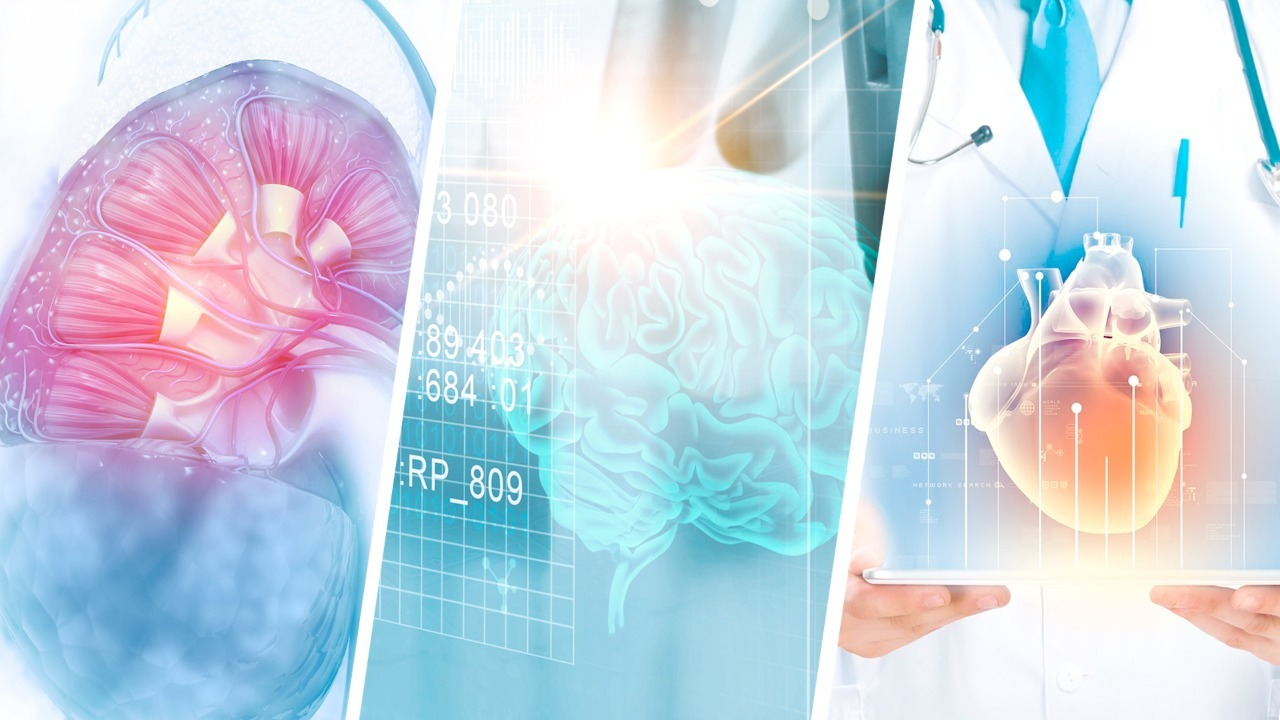 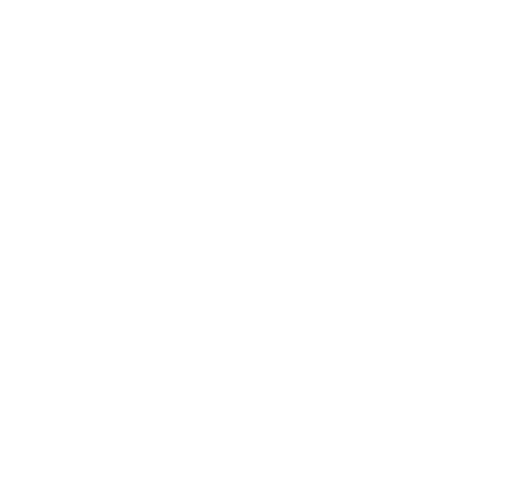 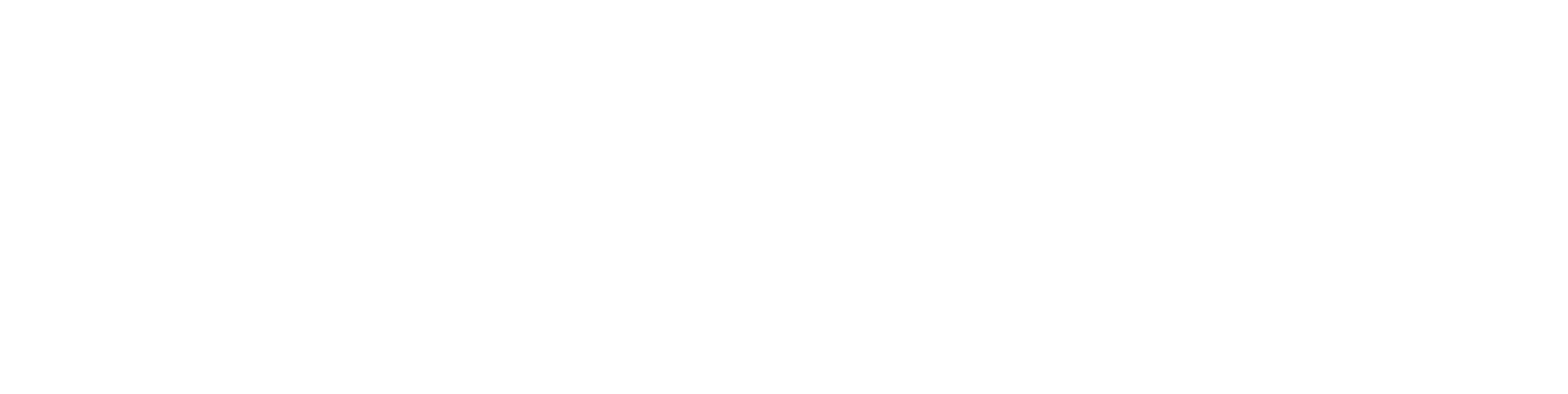 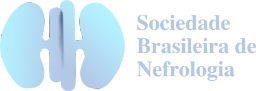 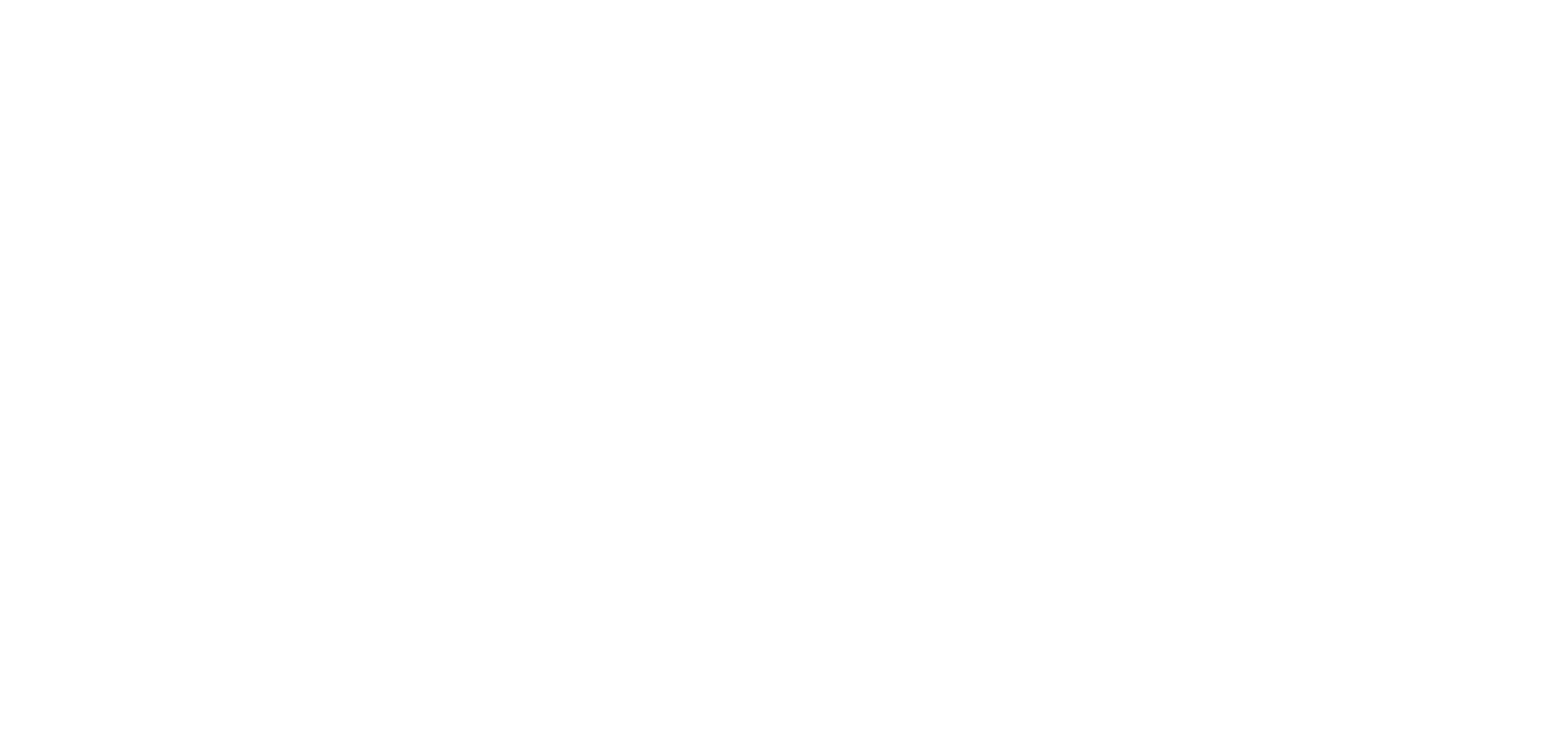 OBRIGADO
CONTATO 1

CONTATO 2

CONTATO 3
DESENVOLVIDO POR VALUAR PRÓ_MARKETINGwww.valuar.com.br
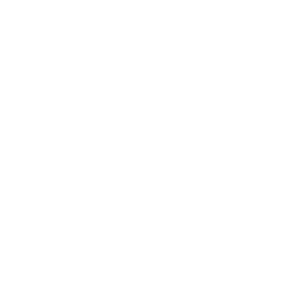